BSÖ 201      (2 2) 3EGZERSİZ FİZYOLOJİSİ
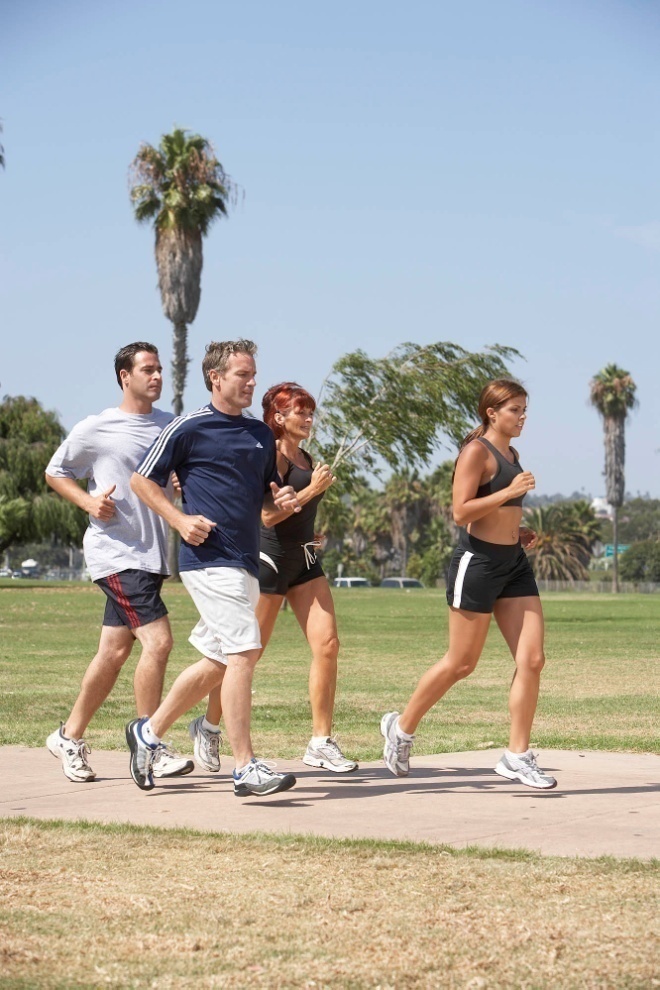 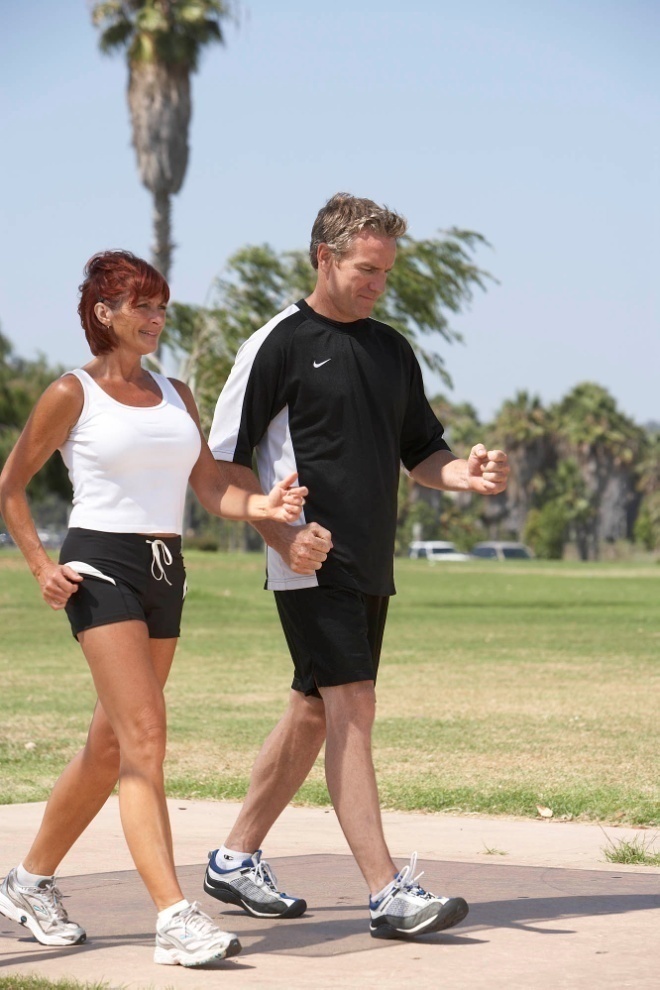 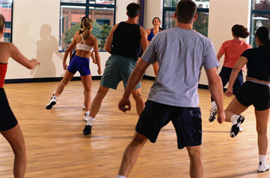 Ankara Üniversitesi
Spor Bilimleri Fakültesi
Beden Eğitimi ve Spor 
Öğretmenliği Bölümü
14.8.2017
Prof. Dr. Fehmi TUNCEL
1
Optimal kuvvet üretimi
Uzunluk-gerilim ilişkisi

BİR KASIN ORTAYA KOYABİLDİĞİ  KUVVET, O KASIN UZUNLUĞUNA BAĞLIDIR; 
DORUK KUVVET, GENELLİKLE KAS DİNLENME UZUNLUĞUNDAN HAFİF UZUN OLDUĞUNDA ORAYA KOYULUR; 
YAKLAŞIK OLARAK DİNLENME BOYUNDA, DAHA FAZLA MİYOZİN ÇAPRAZ KÖPRÜ BAŞLARI AKTİF RESEPTÖR BÖLGELERİ İLE HİZALANIRLAR; 
NİTEKİM, KRONİK OLARAK KISALMIŞ YA DA UZAMIŞ  KAS  GRUPLARINA SAHİP OLAN KÖTÜ DURUŞLU (POSTÜRLÜ)  KİMSELER, YANLIŞ HİZALANMIŞ  EKLEMLERİ İLE OPTİMAL KUVVET OLUŞTURAMAZLAR;
14.8.2017
Prof. Dr. Fehmi TUNCEL
2
Optimal kuvvet üretimi
Kuvvet-hız ilişkisi

MAKSİMAL BİR KASILMA, OLUŞTURULAN AKTİN VE MİYOZİN ÇAPRAZ KÖPRÜLERİNİN SAYISINA BAĞLIDIR;  
KASILMA HIZI NE KADAR YÜKSEK İSE, AKTİN VE MİYOZİN ÇAPRAZ KÖPRÜLERİNİN OLUŞMASI DA O KADAR YÜKSEKTİR; 
AĞIRLIK ÇALIŞMASI  SIRASINDAKİ  OPTİMAL KASILMA HIZI,  KONSANTRİK HAREKET SIRASINDA 1-2 SANİYE, ONU TAKİP EDEN EKSANTRİK HAREKET SIRASINDA 2-4 SANİYEDİR.
14.8.2017
Prof. Dr. Fehmi TUNCEL
3
Kas lif tipleri
Hızlı kasılan  (Fast-twitch) (Tip II)

ÇABUKÇA  KASILIRLAR; 
KUVVETLİCE KASILIRLAR; CON
ÇABUCAK  YORULURLAR; 
TEMEL ENERJİ SİSTEMİ ANAEROBİKTİR; 
KUVVET VE GÜÇ GEREKTİREN KISA SÜRELİ AKTİVİTELERDE KULLANILIRLAR; 
FAST-TWİTCH LİFLER EK  OLARAK, TİP IIA VE TİP IIB OLARAK SINIFLANDIRILIRLAR;
TYPE IIA FİBERS ARE SLİGHTLY MORE OXİDATİVE THAN TYPE IIB.
IT İS POSSİBLE TO İNCREASE EİTHER THE OXİDATİVE QUALİTİES OR THE GLYCOLİTİC QUALİTİES OF TYPE IIA FİBERS THROUGH TRAİNİNG.
HOWEVER, MUSCLE FİBERS CANNOT BE CHANGED FROM ONE TYPE TO ANOTHER.
Yavaş kasılan (Slow-twitch) (Tip I)

YAVAŞÇA KASILIRLAR;
DAHA AZ KUVVETLE KASILIRLAR; 
YORGUNLUĞA KARŞI DİRENÇLİDİRLER; 
TEMEL ENERJİ SİSTEMİ AEROBİKTİR;  
DAYANIKLILIK (ENDURANS) AKTİVİTELERİ SIRASINDA KULLANILIRLAR;
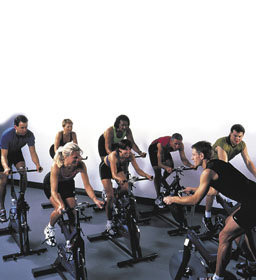 14.8.2017
Prof. Dr. Fehmi TUNCEL
4
Kas lif tipleri
Her kastaki Fast-twitch ‘e karşılık slow-twitch  lif yüzdesi genetik olarak belirlenmiştir ve kişiden kişiye farklılık gösterir;   
BİR SPORCU KUADRİSEPS KASINDA FAST-TWİTCH LİFLERE SAHİPKEN, TAKIM ARKADAŞI DÜŞÜK  BİR YÜZDEYE SAHİP OLABİLİR;
BU FARKLILIKLAR, KİŞİNİN DAYANIKLILIK (ENDURANS) AKTİVİTELERİNE KARŞILIK HIZ VE GÜÇ AKTİVİTELERİNDEKİ YETENEĞİNİ ETKİLER; 

Farklı aktiviteler için farklı kas lif tipleri devreye girer; 
FAST-TWİTCH LİFLER, SPRİNT  VE AĞIRLIK  KALDIRMA  GİBİ  KUVVET VE GÜÇ GEREKTİREN KISA SÜRELİ AKTİVİTELERDE KULLANILIRLAR; 
SLOW-TWİTCH LİFLER, KOŞMA  VE YÜZME GİBİ  DAYANIKLILIK (ENDURANS) AKTİVİTELERİNDE KULLANILIRLAR;
14.8.2017
Prof. Dr. Fehmi TUNCEL
5
Düzenli direnç antrenmanlarına nöromusküler uyumlar
Sinirsel (Nörol) uyumlar (adaptasyonlar)

MOTOR ÜNİTE DAHİL ETME PATERNLERİNDE GELİŞME; 
MOTOR ÖĞRENMEDE GELİŞME; 
6 HAFTA KADAR SÜREN ANTRENMANLARDAN SONRA, KAS ÇAPRAZ KESİTLERİNDE DEĞİŞİM OLMAKSIZIN YA DA AZ BİR DEĞİŞİMLE, SİNİRSEL UYUMLAR (NÖRAL ADAPTASYONLAR) IN SORUMLU OLDUKLARI KUVVETTE KAZANIMLAR; 

Fast-twitch liflerin büyümesi (Hipertrofi)
Aktin ve miyozin filamentlerinin sayılarında ve büyüklüklerinde artış;
Yağsız vücut kütlesinde artış;  
Bağ  dokusu kuvvetinde artış; 
Eklem sakatlık riskinde azalma; 
Kemik mineral yoğunluğunda artış;
14.8.2017
Prof. Dr. Fehmi TUNCEL
6
Kronik stresin vücut sistemlerine etkisi
Bu negatif  değişimler, temelde norepinefrin  ve kortizol gibi  stres hormonlarının artan seviyeleri nedeni ile ortaya çıkarlar.  
Egzersiz, stres hormon seviyelerinin düşmesine ve bu belirtilerin ortadan kalkmasına yardımcı  olabilir.
14.8.2017
Prof. Dr. Fehmi TUNCEL
7
Kaynaklar
Scott K. Powers and Edward T. Howley (1990). Exercise Physiology – Theory and Application to Fitness and Performance. Wm. C. Brown Publishers.
Edward L. Fox, Richard W. Bowers and Merle L. Foss (1989). The Physiological Basis of Physical Education and Athletics. Em. C. Brown Publishers, Dubuque, Iowa.
Michael L. Pollock, Jack H. Wilmore and Samuel M. Fox III (1978). Health and Fitness Through Physical Activity. John Wiley & Sons.
William D. McArdle, Frank I. Katch and Victor L. Katch (1981). Exercise Physiology-Energy, Nutrition and Human Performance. Lea & Febiger, Philadelphia.
Brian J. Sharkey (1990). Physiology of Fitness. Human Kinetics Publishers, Inc.
14.8.2017
Prof. Dr. Fehmi TUNCEL
8